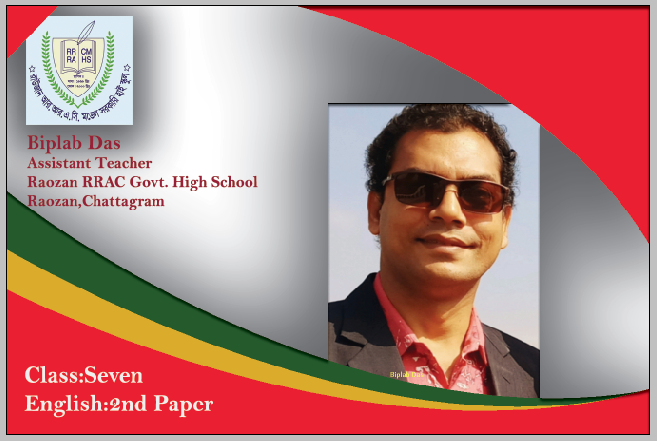 Welcome
Transformation 
Of Sentences.
Part-5
Today`s Lesson is……

Transformation of Sentences
Part-05
Learning Outcome

Students will able to……………
1.Identify superlative into comparative Sentences
2.transform superlative into comparative Sentences.
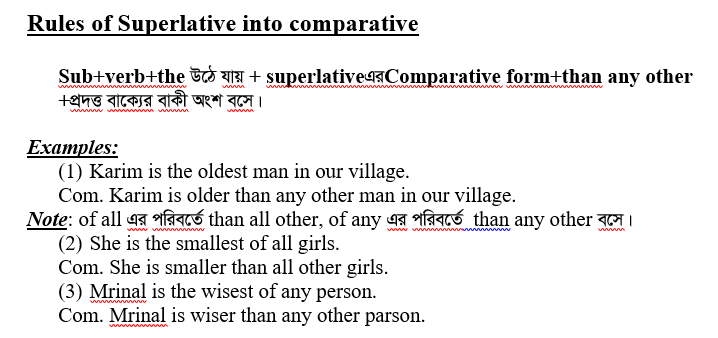 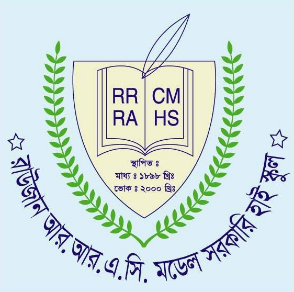 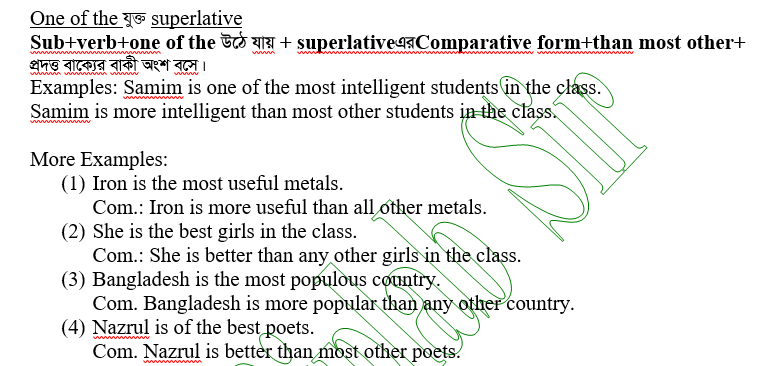 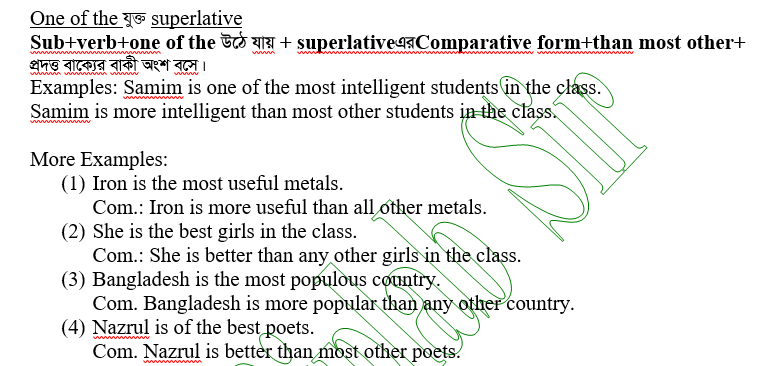 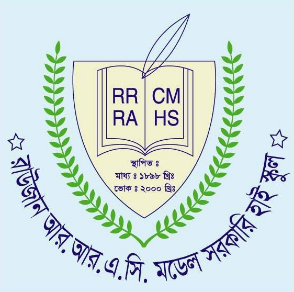 Home Work
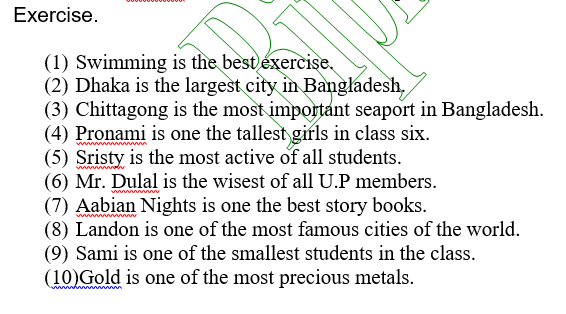 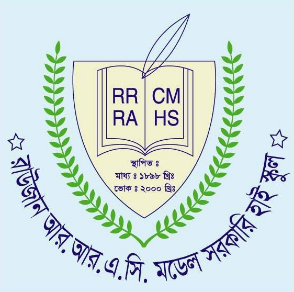 Thanks
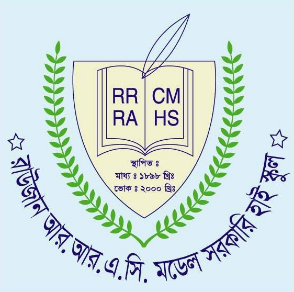